定价策略
预算
市场经销
员工激励
品牌故事
会计
财经英语
English for
Finance &
Economics
主 编   陈冬纯   武 敏
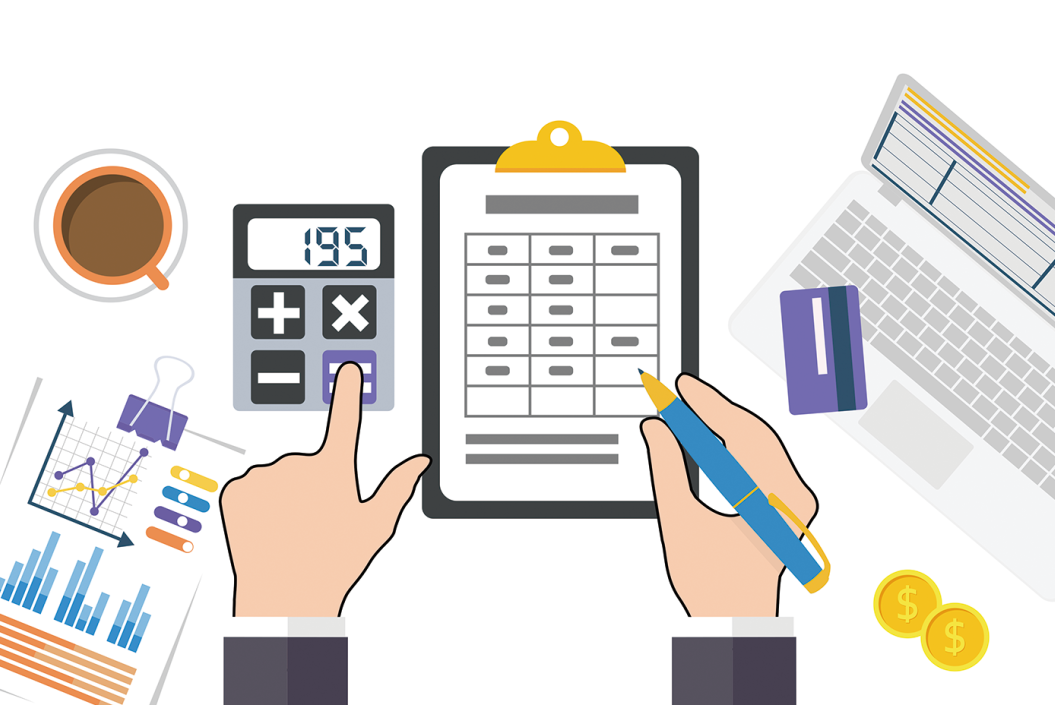 Unit 6 
Accounting
Learning Objectives
In this unit, you are going to:
learn the definition and key terms of accounting;
understand the basic process of accounting and accounting standards;
get familiar with international accounting organizations and their functions;
develop critical thinking skills of analyzing the causes and impact of accounting crimes;
raise the consciousness of accounting ethics;
apply accounting principles to practice.
Project
06
Lead-in
01
Text A
02
目 录
Text B
03
CONTENTS
Case Study
04
Writing
05
1. Match the following well-known accounting firms with their Chinese translations, and discuss the skills required to work for these firms.
1) -b   2)- a   3) -d  4) -c   
Note: 
德勤（Deloitte Touche Tohmatsu）；
安永（Ernst & Young）；
毕马威（Klynveld Peat Marwick Goerdeler）；
普华永道（Price Waterhouse Coopers）
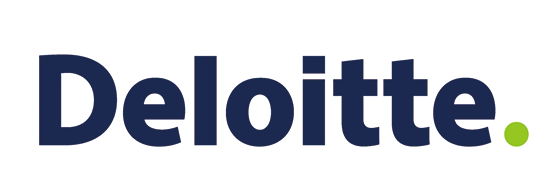 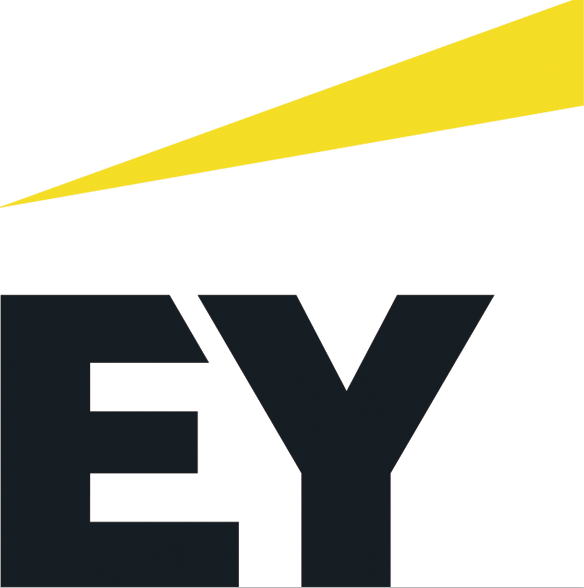 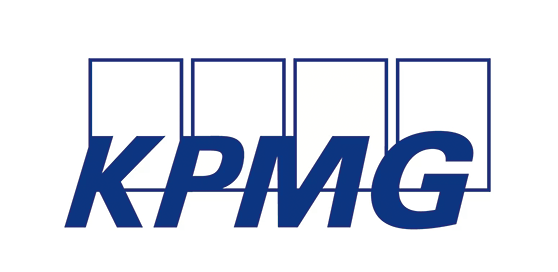 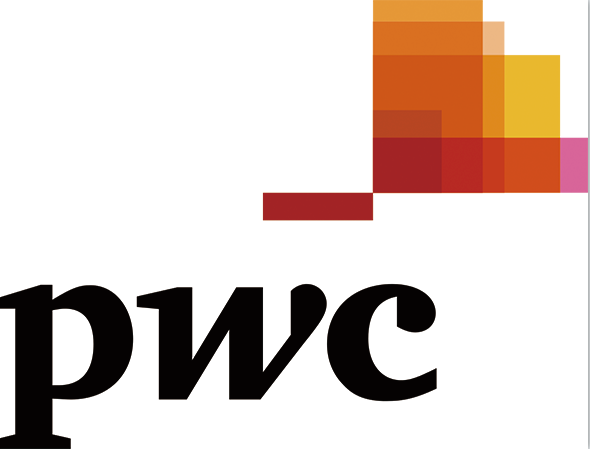 2. Watch the video and fill in the blanks with what you’ve heard.
An accounting cycle consists of the traditional procedures performed to 
record 1) ____________ and transactions in a company’s accounting records. The accounting cycle begins when a 2) ____________ occurs and finishes when the financial statements are prepared and the books are made ready for the next accounting period. Traditionally, the accounting cycle consisted of 3) ____________ steps. One, 4) ____________ data associated with the transaction is collected and analyzed to determine how it should be recorded in the accounting records. Two, the data is entered into the general 5) ____________.Three, entries are posted to the general 6) ____________. Four, an unadjusted trial balance is prepared to make sure total debit balances equal total credit balances.
business events
transaction
financial
nine
ledger
journal
Back
accrual
Five, appropriate adjusting entries such as 7) ____________ adjustments and periodic depreciation and amortization are made to the unadjusted trial balance. Six, the adjusted trial balance is prepared. Seven, the adjusted trial balance is used to create financial statements such as the income statement, balance sheet and statement of 8) ____________. Eight, the books are closed. This involves zeroing out the income and expense accounts with the difference going to retained 9) ____________ as either income or loss. Nine, a 10) ____________ trial balance is prepared to check the accuracy of the closing entries. These steps are considered traditional because they are a holdover from when accounting and bookkeeping were a manual process. Sophisticated accounting software has made many of these steps obsolete.
cash flows
earnings
post-closing
Back
Accounting in Business
1    Now we live in an information age, where information and its reliability greatly influence our financial well-being. Accounting is playing an increasingly important role in this age. Knowledge of accounting gives us career opportunities and the insight to take advantage of them. Accounting is also called the language of business, as all organizations set up an accounting information system to communicate data to help people make better decisions.
2    Accounting is defined by the American Institute of Certified Public Accountants (AICPA) as “the art of recording, classifying, and summarizing in a significant manner and in terms of money, transactions and events which are, in part at least, of financial character, and interpreting the results thereof”. Accounting is a standard set of rules for measuring a firm’s financial performance. Evaluating a company’s financial performance is crucial for many groups.
3   Accounting that focuses on reporting to people inside the business entity is called management accounting and is used to provide information to employees, managers and auditors. Management accounting is concerned primarily with providing a basis for making management or operating decisions.
thereof ad. 由此
auditor  n.审计员；稽核员
4    Accounting that provides information to people outside the business entity is called financial accounting. It provides information to present and potential shareholders, and creditors, such as banks or vendors, financial analysts, economists, and government agencies. Standard financial statements also serve as a yardstick for communicating financial performance to the general public. For example, monthly sales volumes released by Kentucky Fried Chicken Corporation (KFC) provide both its managers and the general public with an opportunity to evaluate the company’s financial performance across major geographic segments.
shareholder  n. 股东
creditor  n.债权人；贷方
vendor  n. 卖主；供应商
yardstick  n. （好坏或成败的）衡量标准；准绳
geographic  a. 地理的；地理学的
5    The purpose of accounting is to provide a means of identifying, recording and communicating relevant, reliable, and comparable information about an organization’s business activities. Identifying business activities requires selecting transactions and events relevant to an organization. Recording business activities requires keeping a chronological log of transactions and events measured in dollars and classified and summarized in a useful format. Communicating business activities requires preparing accounting reports such as financial statements. It also requires analyzing and interpreting such reports. In order to do this, an accounting system must be designed. A system design serves the needs of users of accounting information. Once a system has been designed, reports can be issued and decisions based upon these 
reports are made for various departments.
transaction  n. 业务；交易；买卖
keep a log of 做……的记录
chronological  a. 按发生时间顺序排列的
serve the needs of 满足……的需求；符
合……的需求
6    Since accounting is used by everyone in one form or another, a good understanding of accounting principles is beneficial to all. As different users have different needs, the presentation of financial accounting is very structured and subject to many more rules than management accounting. The body of rules that governs financial accounting in a given jurisdiction is called Generally Accepted Accounting Principles (GAAP). To use and interpret financial statements effectively, we need to understand these principles, which can change over time in response to the demands of users. GAAP aims to make information in financial statements relevant, reliable, and comparable. Relevant information affects the decisions of its users. Reliable information is trusted by users. Comparable information is helpful in contrasting organizations.
in one form or another 以一种或另一种形式；以某种方式
be subject to 服从于
jurisdiction  n. 管辖区域；管辖范围
7    In today’s global economy, there is increased demand by external users for comparability in accounting reports. This often arises when companies wish to raise money from lenders and investors in different countries. To that end, the International Accounting Standards Board (IASB) issues International Financial Reporting Standards (IFRS) that identify preferred accounting practices. The IASB hopes to create more harmony among the accounting practices of different countries. If standards are harmonized, one company can potentially use a single set of financial statements in all financial markets. Many countries’ standard setters support the IASB, and differences between U.S. GAAP and IASB’s practices are fading. Yet, the IASB does not have the authority to impose its standards on companies.
comparability  n. 可比性
harmonize  v. （使）和谐；协调；使一致
impose on 施加影响于；把……强加给
8    The basic accounting equation is the foundation for the double-entry bookkeeping system. It reflects two basic aspects of a company: what it owns and what it owes. For each transaction, the total debits equal the total credits.
equation  n.方程；等式
double-entry bookkeeping 复式记账法
9    Assets, liabilities and equity are the basic elements of the accounting equation. The excess of assets over liabilities is owners’ equity. Thus, assets are equal to liabilities plus owners’ equity at all times. Any business transaction has to affect at least one of these elements. Assets are resources with future benefits that are owned or controlled by a company. Examples are cash, supplies, equipment, and land. The claims on a company’s assets—what it owes—are separated into owner and non-owner claims. Liabilities are what a company owes its non-owner (creditors) in future payments, products, or services. Equity (also called owners’ equity or capital) refers to the claims of its owners. In a corporation, it represents the stockholders’ equity. Together, liabilities and equity are the sources of funds to acquire assets.
liability  n.债务；负债
10   The relation of assets, liabilities and owners’ equity is reflected in the following accounting equation:
Assets=Liabilities + Equity.
11    Liabilities are usually shown before equity in this equation because creditors’ claims must be paid before the claims of owners. (The terms in this equation can be rearranged; for example, Assets－Liabilities=Equity.) The accounting equation applies to all transactions and events, to all companies and forms of organization, and to all points in time.
12    An elaborate form of this equation is presented in a balance sheet which lists all assets, liabilities, and owners’ equity, as well as totals to ensure that it balances. The balance sheet is also called the statement of financial position. The purpose of this statement is to demonstrate wherethe company stands, in financial terms, at a specific date. The date is important, as the financial position of a business may change quickly. Every business prepares a balance sheet at the end of the year, and many companies prepare one at the end of each month.
elaborate  a.复杂的；详尽的
13    Accounting is often confused with bookkeeping. Bookkeeping is concerned with the recording of business data, while accounting is concerned with the design, interpretation of data, and the preparation of financial reports. Three forms of business entities exist: 1) sole proprietorship, 2) partnership, and 3) corporations. Corporations have the unique status of being a separate legal identity in which ownership is divided into shares of stock. A shareholder’s liability is limited to his/her contribution to capital. Whenever a business transaction is recorded, it must be recorded to accounting records at cost. All business transactions must be recorded. All properties owned by businesses are assets. All debts are liabilities. The right of owners is equity.
sole proprietorship 独资企业；独资（经营）
at cost 按成本
14    We must guard against the narrow view of accounting. The most common contact with accounting is through credit approvals, checking accounts, tax forms, and payroll. These experiences are limited and tend to focus on the recordkeeping parts of accounting. Recordkeeping or bookkeeping, is the recording of transactions and events, either manually or electronically. This is just one part of accounting in scope. Accounting also identifies and communicates information on transactions and events, and it includes the crucial processes of analysis and interpretation.
guard against 提防；防范
credit approval 信贷审批
checking account 活期存款账户
payroll  n. 工资名单；工资总支出
manually  ad. 手动地；人工地
electronically ad. 用电子方法
scope  n. 范围
15    Technology is a key part of modern business and plays a major role in accounting. Technology reduces the time, effort, and cost of recordkeeping while improving clerical accuracy. Some small organizations continue to perform various accounting task manually, but even they are influenced by technology. As technology has changed the way we store, process, and summarize masses of data, accounting has been freed to expand. Consulting, planning, and other financial services are now closely linked to accounting. These services require sorting data, interpreting their meaning, identifying key factors, and analyzing their implications.
clerical a.办公室工作的
consulting n. 咨询
16    On the other hand, ethics are crucial to accounting. The goal of accounting is to provide useful information for decisions. For information to be useful, it must be trusted. This demands ethics in accounting. Ethics are beliefs that distinguish right from wrong. They are accepted standards of good and bad behavior. Providers of accounting information often face ethical choices as they prepare financial reports. These choices can affect the price a buyer pays and the wages paid to workers. They can even affect the success of products and services. Misleading information can lead to a wrongful closing of a division that harms workers, customers, and suppliers. There is an old saying: good ethics are good business. (1,390 words)
Next
Proper Nouns
AICPA 美国会计师协会（American Institute of Certified Public Accountants）
Back
Proper Nouns
GAAP 一般公认会计原则（Generally Accepted Accounting Principles）
Back
Proper Nouns
IASB 国际会计准则理事会（International Accounting Standards Board）
Back
Proper Nouns
IFRS 国际财务报告准则（International Financial Reporting Standards）
Back
Reading Comprehension
1. Choose the best answer to each question.
(      ) 1) Which of the following is NOT a function of accounting? 
	a. To give us career opportunities. 
	b. To provide a language of business.
	c. To promote a company’s financial performance.
	d. To help people make better decisions.
c
Back
(      )  2) Which of the following statements is NOT the definition of 	  
	     accounting given by AICPA?
	a. Accounting is the art of recording, classifying and summarizing 	    	    transactions and events in a significant manner. 
	b. The object of accounting is money, transactions and events.
	c. The object of accounting is at least partly of marketing character.
	d. Accounting needs to interpret the results of financial events.
(     ) 3) Which of the following is the responsibility of financial accounting?
	a. It focuses on reporting to people inside the business entity. 
	b. It provides information to people outside the business entity. 
	c. It is used to provide information for employees, managers and auditors. 
	d. It is concerned primarily with providing a basis for making 
	    management or operating decisions.
c
b
Back
(      )  4) Which of the following is the responsibility of management 
	     accounting?
	a. It focuses on reporting to people inside the business entity. 
	b. It provides information for present and potential shareholders and 	    creditors.
	c. It provides information for banks or vendors, financial analysts, 	    economists, and government agencies. 
	d. It provides the general public with an opportunity to evaluate a 	    company’s financial performance.
a
Back
(      ) 5) What is the purpose of accounting?
	a. To provide a means of giving latest information about a firm’s 	    business activities.
	b. To provide a means of recording relevant information about a 	    firm’s business activities.
	c. To provide a means of identifying, recording and communicating 	    relevant, reliable, and comparable information about an 	  
	    organization’s business activities.
	d. To provide an unidentifiable means of recording and 	  
	    communicating relevant, reliable, and comparable information 	     about an organization’s business activities.
c
Back
(      ) 6) What is the purpose of GAAP?
	a. To make information in financial statements referable, reliable, and 	    comparable. 
	b. To make information in financial statements relevant, viable, and 	    comparable.
	c. To make information in financial statements relevant, reliable, and 	    communicable.
	d. To make information in financial statements relevant, reliable, and 	    comparable.
d
Back
2. Complete the table by filling in the blanks with appropriate words.
reliability
classify
financial
Back
inside
yardstick
comparable
Back
practices
Back
Bookkeeping
accounting
Technology
Back
Terms and Expressions
1. Complete the following terms and then match them with their definitions.
Back
c
anagement
inancial
d
set
a
ability
b
g
quity
f
thics
e
quation
h
eeping
Back
2. Fill in the blanks with the given words and expressions in the box below. Change the form where necessary.
insight		    reliable 	            in one form or another		 in part 	elaborate
keep a log of 	   guard against 	impose on 	      serve the needs of	            jurisdiction
guard against
1) Regular exercise helps _________________ heart disease. 
2) When creating a computer network to _________________ large organizations, technicians must ensure efficiency, redundancy, and security. 
3) He was a sound businessman, totally _________________ and incorruptible. 
4) To be justified, this _________________ plan should at least be likely to create harmony.
serve the needs of
reliable
elaborate
Back
insight		    reliable 	            in one form or another		 in part 	elaborate
keep a log of 	   guard against 	impose on 	      serve the needs of	            jurisdiction
5) In other words, the company retained no earnings and probably had to finance its dividend payment _________________ with debt or equity.
6) The colonists tried to ________________ their values _________________ the indigenous peoples.
7) Pressure exists ____________________ in every industry. 
8) Applying economic theory to the accounting research can bring about some beneficial _________________.
in part
on
impose
in one form or another
insight
Back
insight		    reliable 	            in one form or another		 in part 	elaborate
keep a log of 	   guard against 	impose on 	      serve the needs of	            jurisdiction
keep a log of
9) Retailers most certainly _________________ transactions through their POS system.
10) You should, in accordance with the foregoing principles, formulate operation rules to direct and regulate the operation of the banks and accounting firms under your _________________.
jurisdiction
Back
Translation
Translate the following passage into English.
所有公司都使用会计来进行报告、跟踪、执行和预测金融交易。会计的主要功能是存储与分析财务信息，并监督货币交易。会计用于为公司的员工、领导和投资者准备财务报表。会计还可以确保公司资金支付的正常流入与流出。会计能为公司创建财务历史，它用于跟踪业务运营的支出以及公司的利润；它还可用于预测财务成功和公司的未来需求，以创建预算并利用新的增长机会。会计师会使用这些信息来准备商务人士和政府官员使用的财务报表。
Translation
Back
Translation
All companies use accounting to report, track, execute and predict financial transactions. The main functions of accounting are to store and analyze financial information and oversee monetary transactions. Accounting is used to prepare financial statements for a company’s employees, leaders, and investors. Accounting also functions to ensure the payment of funds into and out of a company. Accounting creates a fiscal history for any company. It is used to track expenditures from business operations as well as a company’s profits. It can also be utilized to predict financial success and the future needs of a company to create budgets and take advantage of new growth opportunities. Accountants use this information to prepare financial statements used by business professionals and government officials.
Back
The Most Fundamental Accounting Principles
By Kermit D. Larson
1    Each person capable of making moral decisions is responsible for 
making his own decisions. The ultimate locus of moral responsibility is 
in the individual.
ultimate a. 最终的；根本的
locus n. 核心
2    As college students, you no doubt realize that ethics and ethical behavior are important features of civilized society. Ethical considerations abound in daily life, both privately and professionally. The media often remind us of the importance of ethics to society. These reminders come in the form of news stories about such things as civil rights violations, fraudulent attempts to “rip off” the elderly, credit card scams, parents who failed to make child support payments, children who ignored or abused their elderly parents, politicians who failed to disclose past instances of misconduct, the alleged bribery of government officials, and Wall Street moguls who used inside information for personal gain.
abound  v.大量存在；有许多
fraudulent a. 欺诈的；诈骗的
scam  n. 欺诈；诈财骗局
disclose  v. 揭露；透露
allege v.指控；声称
bribery  n.行贿；受贿
mogul  n.大亨；有权势的人
3    As a discipline of study, ethics deals with what is good and bad or right and wrong or with moral duty and obligation. In practice, ethics are principles of conduct that govern an individual or a profession. Some unethical actions are unlawful. Other actions may be within the law but, nevertheless, are widely recognized as being ethically wrong. In addition, some actions are not clearly right or wrong but are ethically questionable.
4    Many of the issues we face in school, in the workplace, and beyond have ethical dimensions; they are unavoidable aspects of life. How well we deal with ethical matters influences, how we feel about ourselves, how we are perceived by others, and in the aggregate the quality of our society. But why do we talk about ethics in accounting? How do ethics relate to business, and more specifically, to the discipline of accounting?
dimension  n. 维；方面
perceive  v. 察觉到；将……视为
in the aggregate 总共；作为总体
Ethics in Business
5    To answer the question of why we talk about ethics in accounting, we must recognize that ethical standards in business and accounting are a matter of public concern. In recent years, many people have expressed concern about deteriorating ethical standards in business. Touche Ross, an international public accounting firm, recently conducted an opinion survey on business ethics. The survey included over 1,100 business executives, deans of business schools, and members of Congress. Of those in the survey, 94% agree that the business community is troubled by ethical problems today. Ironically, those surveyed also believe that companies that are successful over the long run seem to have high ethical standards. You may infer from this that ethics is good business. Ethical business practices can help create loyal customers and suppliers, trustworthy and productive employees, and a solid reputation.
deteriorate v. 变坏；恶化；退化
infer  v. 推断；推论
6    Many banks, insurance companies, and other businesses have recently revised or written new codes of ethics. Others are currently in the process of developing new codes of ethics. Companies generally use these codes as public statements of their commitment to ethical business practices and also as guides for employees to follow.
Ethics in Accounting
7    In accounting, many professional organizations such as the American Institute of Certified Public Accountants have had codes of ethics for years. Most of these codes have been reevaluated and revised in recent years. Ethics are important in accounting because accountants often are required to make decisions that have ethical implications. The activities performed by accountants have a profound impact on many individuals, businesses, and other institutions. An accountant’s decisions can affect such things as the amount of money a corporation distributes  to its stockholders, the price a buyer pays for a business enterprise, the  compensation levels of managers and executives, the success or failure of specific products and divisions, and the amount of local, state, and federal taxes paid by an individual or a business.
distribute v. 分配；分发
8    To see how an accountant’s decisions can have an ethical dimension, consider the following example. Assume that Smith and Jones agreed to be partners in a business venture that would last two years. Because the original idea for the business venture was Smith’s, they agreed that Smith would receive 75% of the first year’s profit and Jones would receive 25%. However, their agreement was that Smith and Jones would split the profits evenly in years after the first year. At the end of the first year, their accountant discovers that there are two alternative methods for recording a recent transaction. If method A is used, a profit of $100,000 will be recognized in year 1. If method B is used, the profit of $100,000 will not be recognized until year 2. Clearly, the accountant’s decision about which method should be used will affect each partner’s compensation. If method A is used, Smith will receive $75,000 of the profit and Jones will receive $25,000. But if method B is used, each partner will receive $50,000.
evenly ad. 平均地；均等地
9    In the above example, more information is needed to help the accountant choose between methods A and B. As an ethical matter, however, the accountant’s decision should not be influenced by the fact that method A is more favorable to Smith and method B is more favorable to Jones.
10    The above example is not unusual. Accountants are frequently called on to choose between alternative methods for recognizing profits. These decisions cannot be made lightly because, as the example shows, the decisions may shift wealth from one party to another.
call on 请求；要求
11    Another aspect of accounting that illustrates the importance of ethical behavior involves the issue of confidentiality. Accountants, by the very nature of their duties, frequently work with private, confidential information. For example, accountants have access to individual salary records, future business plans and budgets, and a variety of information about the financial status of their clients or employers. As an ethical matter, accountants must respect and maintain the confidentiality of this type of information.
confidentiality n. 保密性；机密性
confidential  a. 机密的；保密的
The Ethical Challenge
12   As you proceed in your study of accounting, you will encounter many other situations in which ethical considerations are important. We encourage you to seek out and explore any ethical issues that may arise. Accounting must be done ethically if it is to be an effective tool in the service of society. This is perhaps the most fundamental principle of accounting.
13   Ethical decisions and the development of ethical standards are areas in your life where you are in control. Each one of us as individuals is free to shape our own moral positions. Adapting a phrase originally spoken by Supreme Court Justice Earl Warren in reference to the law: “In civilized life, accounting floats on a sea of ethics.” It is your choice how you elect to navigate this sea. (1,070 words)
navigate v.航行；航海
Next
Proper Nouns
Wall Street 华尔街，世界金融中心，位于美国纽约市曼哈顿，集中了具有全球影响力的财团和金融机构
Back
Proper Nouns
Touche Ross 塔奇罗斯会计师事务所
Back
Reading Comprehension
1. Each of the following statements contains information given in one of the paragraphs in Text B. Identify the paragraph from which the information is derived and write the paragraph number in the brackets before the statement. You may choose a paragraph more than once.
(     ) a. Each individual is free to shape his own moral stance.
(     ) b. Many accounting-related professional organizations have developed 	codes of ethics over the years.
(     ) c. Codes of ethics are not equivalent to legal provisions.
(    )d. To be an effective tool for serving society may be the most 	fundamental principle of accounting.
13
7
3
12
Back
(     ) e. Respecting and maintaining the confidentiality of clients’ information 	is one of the ethical requirements for accountants.
(     ) f. The significance of ethics to society is reflected in all aspects.
(     ) g. A survey was conducted on whether today’s business world is plagued 	by ethical issues.
(     ) h. Ethical standards in business and accounting are issues of public 	concern.
(     ) i. Violations of ethics come in many forms.
(     ) j. Ethics are different from laws.
11
2
5
5
2
3
Back
2. Complete the table by filling in the blanks with appropriate information.
Civil rights violations, fraudulent attempts to “rip off” the elderly, credit and scams, parents who failed to make child support payments, children who ignored or abused their elderly parents, politicians who failed to disclose past instances of misconduct, the alleged bribery of government officials, and Wall Street moguls who used inside information for personal gain.
In a survey, 94% agree that the business community is troubled by ethical problems today. Ironically, those surveyed also believe that companies that are successful over the long run seem to have high ethical standards.
Back
An accountant’s decisions can affect such things as the amount of money a corporation distributes to its stockholders, the price a buyer pays for a business enterprise, the compensation levels of managers and executives, the success or failure of specific products and divisions, and the amount of local, state, and federal taxes paid by an individual or a business.
The accountant’s decision should not be influenced by the fact that method A is more favorable to Smith and method B is more favorable to Jones.
Back
Accountants have access to individual salary records, future business plans and budgets, and a variety of information about the financial status of their clients or employers.
Back
Language Practice
1. Choose the most appropriate word or expression to complete the following sentences.
(     ) 1) My manager will make the ____________ decision about who to 	employ.
	a. ultimate		b. later		c. terminal 
(     ) 2) A worrying trend for insurers has been a rise in ____________ claims.
	a. intentional	b. fraudulent	          c. faithful 
(     ) 3) There are a lot of online stores, and some of them are ____________ 	sites.
	a. official		b. charity		c. scam
a
b
c
Back
(     ) 4) The media ____________ said he has no plans to buy the failing 	newspaper chain.
	a. figure		b. celebrity		c. mogul
(     ) 5) I ____________ a note of unhappiness in her voice. 
	a. perceived		b. recognized	c. observed
(     ) 6) The meat has been ____________ (as) fit for human consumption. 
	a. testified		b. certified		c. reconciled 
(     ) 7) The political situation in the region has ____________ rapidly.
	a. deteriorated	b. declined		c. increased
c
a
b
a
Back
(     ) 8) Congress is still ____________ divided on the issue.
	a. uniformly		b. parallelly		c. evenly
(     ) 9) He locked the ____________ documents in his filing cabinet. 
	a. unearthly		b. confidential	c. spiritual
(     ) 10) There is accumulating evidence indicating that birds ____________ 	by using a wide variety of environmental cues.
	a. navigate 		b. steer		c. browse
c
b
a
Back
2. Translate the following sentences into Chinese.
1) The ultimate locus of moral responsibility is in the individual.
______________________________________________________________
2) As college students, you no doubt realize that ethics and ethical behavior are important features of civilized society.
______________________________________________________________
______________________________________________________________
3) Many banks, insurance companies, and other businesses have recently revised or written new codes of ethics.
______________________________________________________________
道德最终取决于个人。
作为大学生，毫无疑问你可以意识到道德与道德行为是文明社会的重要特征。
许多银行、保险公司和其他企业最近修订或编写了新的道德准则。
Back
4) For example, accountants have access to individual salary records, future business plans and budgets, and a variety of information about the financial status of their clients or employers.
______________________________________________________________________________________________________________________________5) Adapting a phrase originally spoken by Supreme Court Justice Earl Warren in reference to the law: “In civilized life, accounting floats on a sea of ethics.” It is your choice how you elect to navigate this sea.
_____________________________________________________________________________________________________________________________________________________________________________________________
例如，会计师可以访问个人工资记录、未来的商业计划及预算，以及有关其客户或雇主财务状况的各种信息。
改编最高法院法官厄尔·沃伦（Earl Warren）最初在提及法律时所说的一句话：“在文明的生活中，会计（像船一样）漂浮在道德的海洋上。”您可以选择在这片海洋中航行的方向。
Back
Case 1
Enron Corporation was a U.S. energy, commodities, and services company based out of Houston, Texas. In one of the most controversial accounting scandals in the past decade, it was discovered in 2001 that the company had been using accounting loopholes to hide billions of dollars of bad debt, while simultaneously inflating the company’s earnings. The scandal resulted in shareholders losing over $74 billion as Enron’s share price collapsed from around $90 to under $1 within a year.
     United States Securities and Exchange Commission (SEC) investigation revealed that the company’s CEO, Jeff Skillings, and former CEO, Ken Lay, had kept billions of dollars of debt off the company’s balance sheet. In addition, they had pressured the company’s auditing firm, Arthur Andersen, to ignore the issue.
The two were convicted, largely based on the testimony of former Enron employee, Sherron Watkins. However, Lay died before serving time in prison. Jeff Skillings was sentenced to 24 years in prison. The scandal led to the bankruptcy of Enron and the dissolution of Arthur Andersen.
     After the fact, the convictions were as controversial as the company’s collapse had been shocking, as prosecutor Andrew Weissman indicted not just individuals, but the entire accounting firm of Arthur Andersen, effectively putting the company out of business. It was little consolation to the 20,000 employees who had lost their jobs when the conviction was later overturned.
Study the case, discuss the questions with your classmates, and then report the result of your discussion to the class.c
1) What was the main business of Enron Corporation?




2) What caused the Enron scandal and who was responsible?
The Enron Corporation is a U.S. energy, commodities, and services company based out of Houston, Texas.
It was discovered in 2001 that the company had been using accounting loopholes to hide billions of dollars of bad debt, while simultaneously inflating the company’s earnings.
Back
3) What was the result of the Enron scandal?
The Enron scandal had far-reaching negative consequences.
The scandal resulted in shareholders losing over $74 billion as Enron’s share price collapsed from around $90 to under $1 within a year.
The scandal led to the bankruptcy of Enron and the dissolution of Arthur Andersen.
20,000 employees lost their jobs because of this scandal.
Back
Case 2
Study the following mini-cases and complete the tasks together with your classmates.
A. Lehman Brothers was a global financial services firm based out of New York City, New York. It was one of the largest investment banks in the United States. During the 2008 financial crisis, it was discovered that the company had hidden over $50 billion in loans. These loans had been disguised as sales using accounting loopholes.
    According to an SEC investigation, the company had sold toxic assets to banks in the Cayman Islands on a short-term basis. It was understood that Lehman Brothers would buy back these assets. This gave the impression that the company had $50 billion more in cash and $50 billion less in toxic assets. In the aftermath of the scandal, Lehman Brothers went bankrupt.
B. Tyco International was an American blue-chip security systems company based out of Princeton, New Jersey. In 2002, it was discovered that CEO, Dennis Kozlowski, and CFO, Mark Swartz, had stolen over $150 million from the company and had inflated the company’s earnings by over $500 million in their reports. Kozlowski and Swartz had siphoned off money using unapproved loans and stock sales.
    The scandal was discovered when the SEC and the office of the District Attorney of Manhattan carried out investigations related to certain questionable accounting practices by the company. Kozlowski and Swartz were both sentenced to 8 to 25 years in prison. A class-action suit forced them to pay $2.92 billion to investors.
C. Satyam Computer Services was an Indian IT services and back-office accounting firm based out of Hyderabad, India. In 2009, it was discovered that the company had inflated revenue by $1.5 billion, marking one of the largest accounting scandals.
    An investigation by India’s Central Bureau of Investigation revealed that Founder and Chairman, Ramalinga Raju, had falsified revenues, margins, and cash balances. During the investigation, Raju admitted to the fraud in a letter to the company’s board of directors. Although Raju and his brother were charged with breach of trust, conspiracy, fraud, and falsification of records, they were released when the Central Bureau of Investigation failed to file charges on time.
D. HealthSouth Corporation is a top U.S. publicly traded healthcare company based out of Birmingham, Alabama. In 2003, it was discovered that the company had inflated earnings by over $1.8 billion. The SEC had previously been investigating HealthSouth’s CEO, Richard Scrushy, after he sold $75 million in stock a day before the company posted a huge loss. Although charged, Scrushy was acquitted of all 36 counts of accounting fraud. However, he was found guilty of bribing the then Alabama Governor, Don Siegelman, and was sentenced to seven years in prison.
E. The Federal Home Loan Mortgage Corporation, also known as Freddie Mac, is a U.S. federally-backed mortgage financing giant based out of Fairfax County, Virginia. In 2003, it was discovered that Freddie Mac had misstated over $5 billion in earnings. COO David Glenn, CEO Leland Brendsel, former CFO Vaughn Clarke, and former Senior Vice Presidents Robert Dean and Nazir Dossani had intentionally overstated earnings in the company’s books. The scandal came to light due to an SEC investigation into Freddie Mac’s accounting practices. Glenn, Clarke, and Brendsel were all fired and the company was fined $125 million. the company’s commitment to privacy. In the letter he stated: “Our business model is very straightforward: We sell great products. We don’t build a profile based on your e-mail content or web-browsing habits to sell to advertisers. We don’t ‘monetize’ the information you store on your iPhone or in iCloud. And we don’t read your e-mail or your messages to get information to market to you.”
1. Complete the following table.
global financial services
New York City, New York
IT services and back-office accounting
Hyderabad, India
Princeton, New Jersey
blue-chip security systems
Birmingham, Alabama
healthcare
federally-backed mortgage financing
Fairfax County, Virginia
Back
2. Discuss the following questions.
1) What caused these scandals mentioned in the cases above?
Back
2) What are the strategies to cope with fraudulent accounting? (With reference to Text B)
Open-ended question.
Back
The importance of accounting in our daily life shows up everywhere, from tracking our spending to shopping for groceries to paying bills. Chances are you’ve already used some basic accounting principles to manage your own personal finances. Write a short essay of about 150 words to illustrate how you apply some of the core elements of accounting in your daily life.
Sample
Sample
Accounting is one of the most essential disciplines for daily life. People have used physical checkbooks to track their spending and income for a long time. While these checkbooks have mostly been replaced with apps and digital tracking software.
The importance of accounting in our daily life shows up everywhere, from tracking our spending to shopping for groceries to paying bills. I’ve used some basic accounting principles to manage my own personal finances. For instance, monthly budgeting helps me balance spending with income and reminds me to save money for unexpected emergencies, expensive purchases or investment. By setting an annual budget properly, I managed to buy a new cell phone and make a long-distance trip. What’s more, a common interaction that most people have with accounting is during tax season. If you’ve kept up with tracking your expenses and income throughout the year, tax season will be easier.
(to be continued)
Sample
Proper budgeting, saving, investing and preparing for tax season are essential to me, which enables me to be a rational consumer and smart financial planner, thus enjoying life better with a limited salary. (181 words)
Back
Make a Personal Income Statement
     A personal income statement is a personal financial statement that outlines your income and expenses over a certain period of time, giving you some insight into your financial position. This personal financial statement makes it easier for you to improve your spending habits. Please make your own monthly income statement, and then discuss with your partners to work out a better budget in order to use your money more wisely.
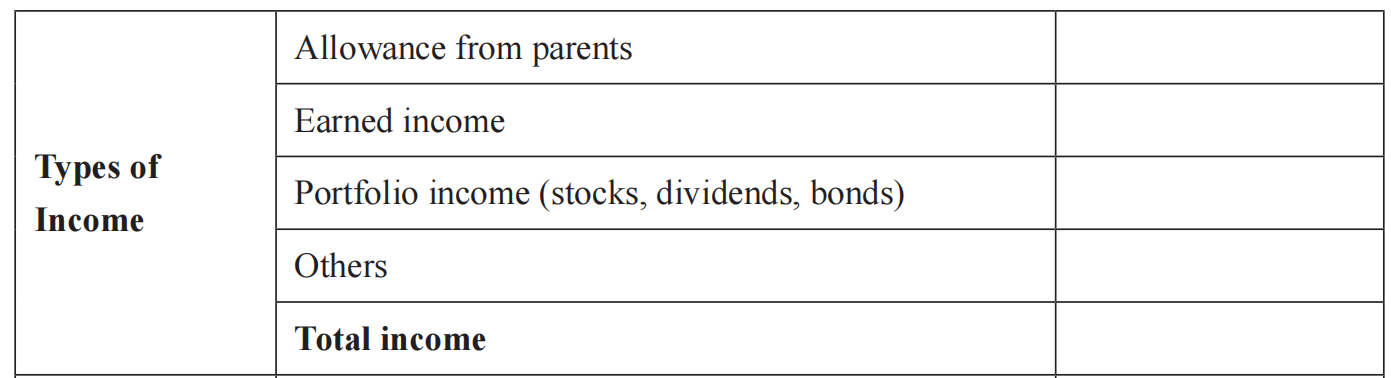 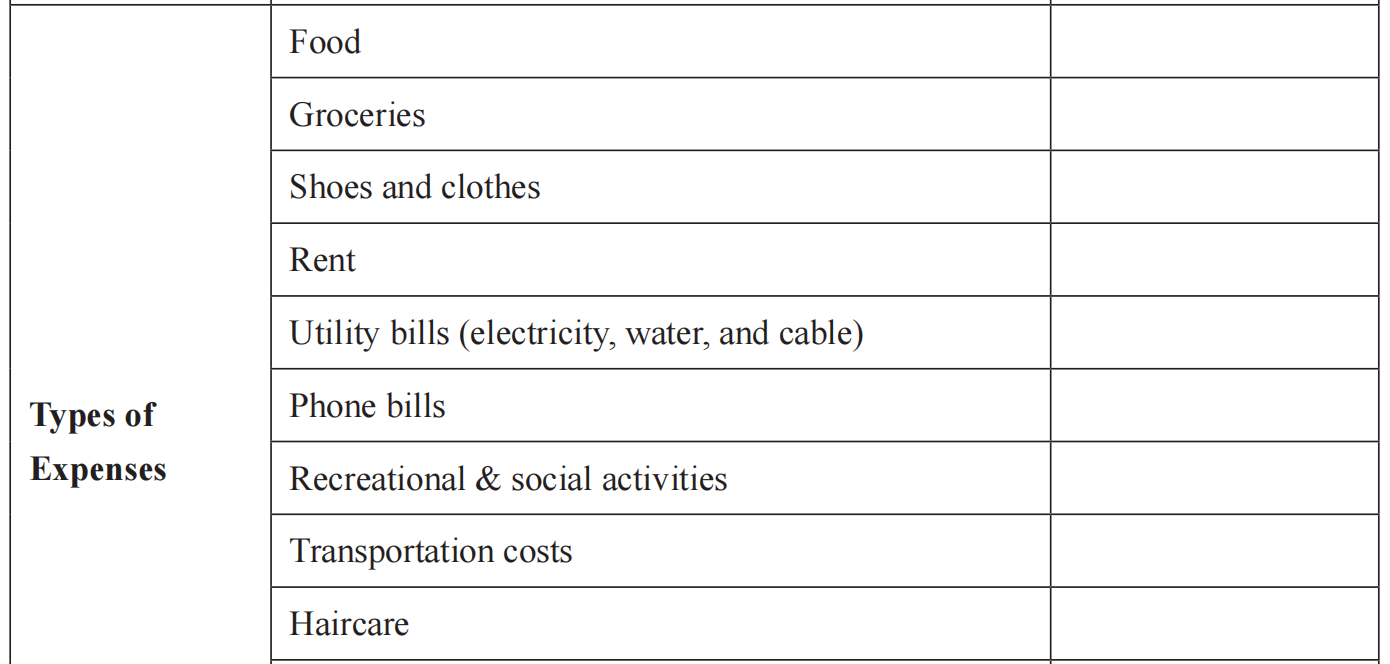 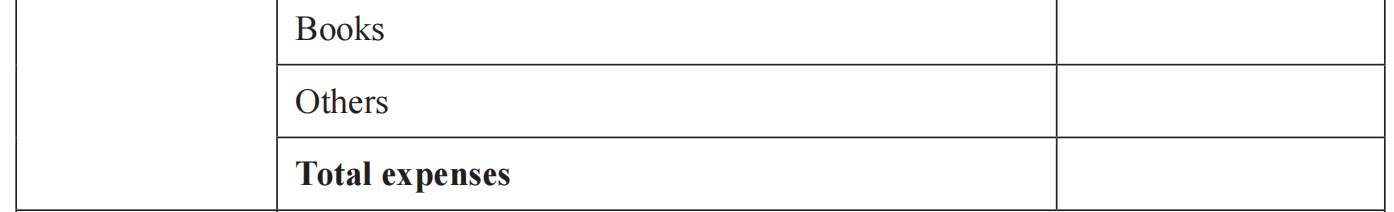 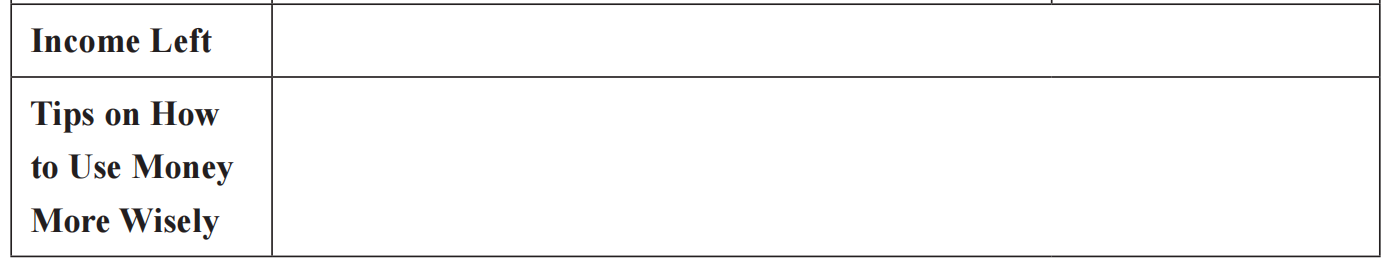 Back
感谢观看欣赏